Моя любимая пословица
Пословицы и поговорки возникли в глубокой древности и всегда были неразлучны. Каждый народ слагал свои выражения на родном ему языке, но даже имея разное звучание, пословицы и поговорки обладали одинаковым смыслом. Чаще всего рождались они из наблюдений за природой, из верований, из повседневного труда.
Что же такое - пословица?
Пословица - это народное выражение житейского опыта, мудрости с поучительным содержанием. 
Пословицы охватывают разные темы (о Родине, о труде, о дружбе, о здоровье, о добре и зле и т.д.).
Самый известный сборник пословиц создал 
Владимир Иванович Даль 
в середине 19 века. Он называл поговорку цветочком, а пословицу ягодкой.
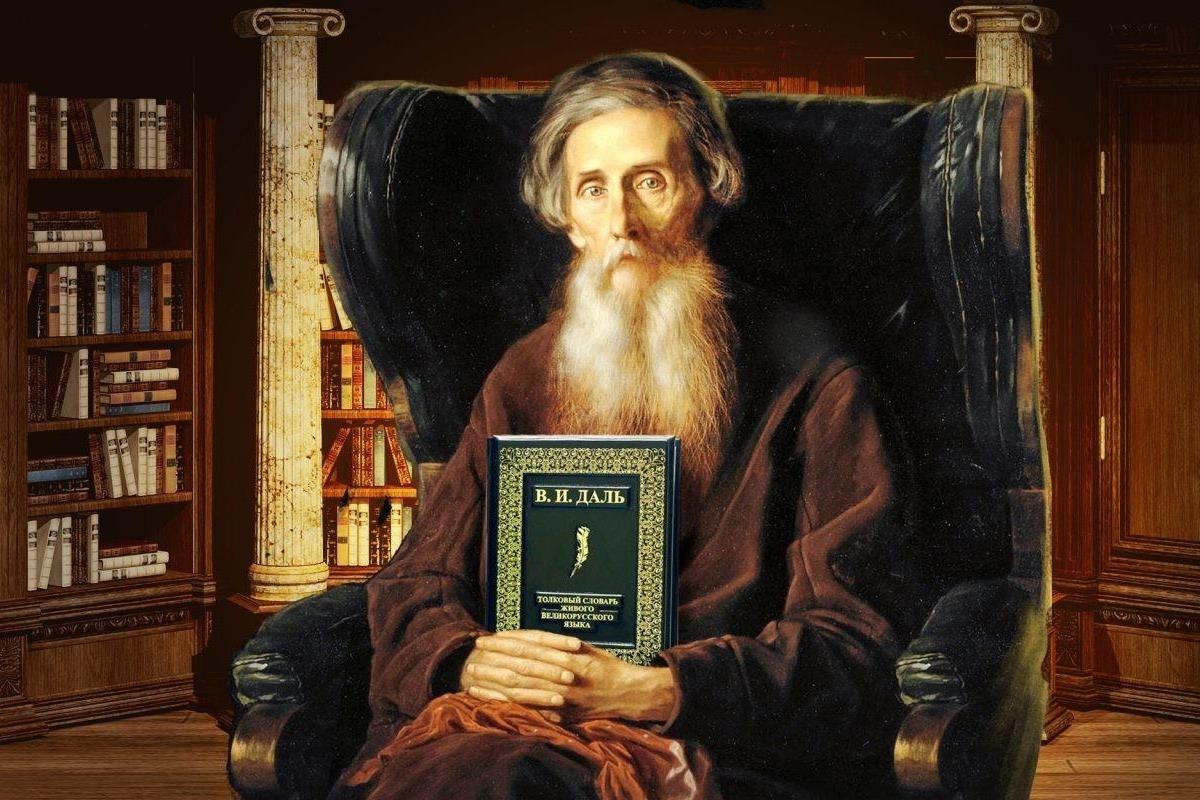 Тяжело в ученье – легко в бою
Нередко пословицу нужно разгадывать как загадку, чтобы понять её скрытый смысл. Например, в народе говорят: «Тяжело в ученье - легко в бою.»  Это фраза из книги Александра Васильевича Суворова "Наука побеждать." Она стала народной пословицей. В ней заключена мудрость: «Если хочешь добиться чего-то в жизни - учись, тренируйся, готовь себя к разным испытаниям, даже если это нелегко.»
Тяжело в ученье - легко в бою
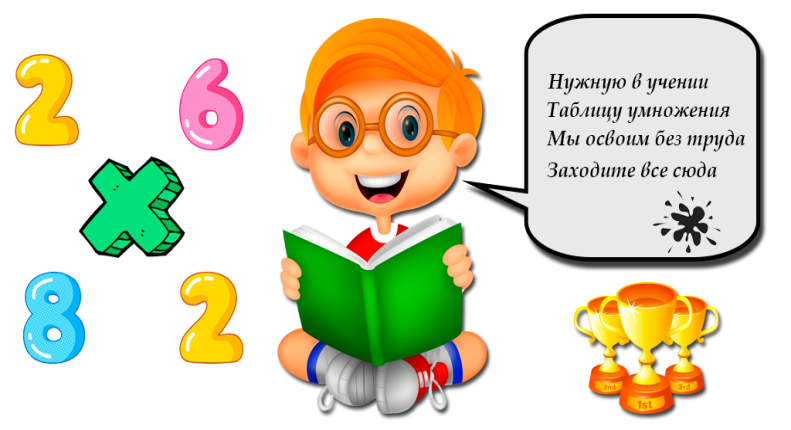 Вот в каких ситуациях можно её применить:
- мальчик хочет хорошо учиться и каждый вечер перед сном учит таблицу умножения.

 - мальчик мечтает стать спортсменом и каждый день тренируется.

 - девочка не выговаривает звук (р), она три раза в неделю посещает занятия с логопедом и каждый день тренируется дома перед зеркалом.
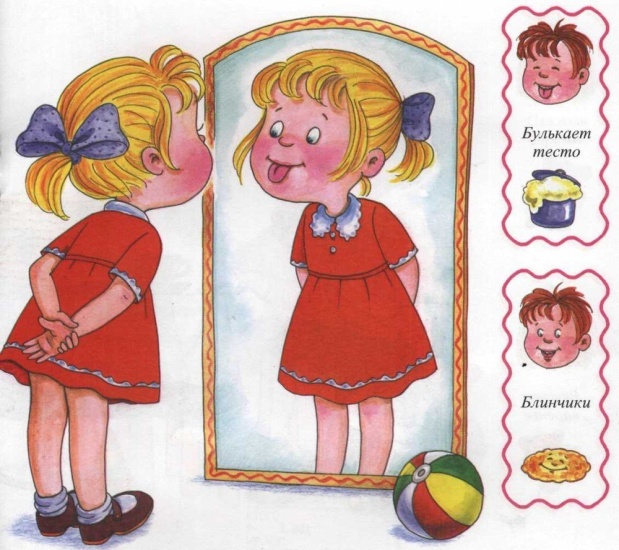 А вот пословицы, которые соответствуют смыслу известных сказок. Отгадайте эти сказки.
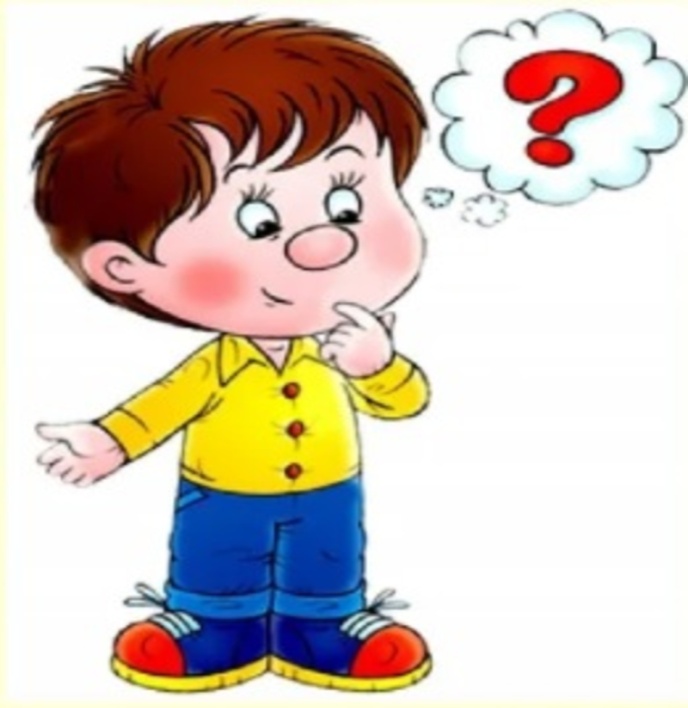 1.  Друзья познаются в беде.2.  Добро делать спешить надобно.
Приключения Буратино
Цветик-семицветик
1. Жадность - всякому горю начало.2. Как аукнется - так и откликнется.
Сказка о рыбаке и рыбке
Лиса и журавль
1. На языке мёд, а под языком – лёд2. Одной рукой и узла не развяжешь.
Репка
Лисичка-сестричка и серый волк
"Старая пословица вовек не сломится"
Пословицы продолжают жить и сейчас. Их особенность в том, что они подходят на все времена, а некоторые могут подстраиваться под современный уклад жизни. Пословица  учит лишь самому лучшему: добру, терпению, труду.